WELCOME TO YEAR 6
Mrs Gill
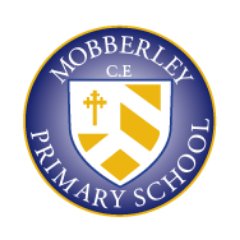 UNIFORM
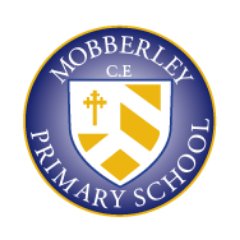 Smart uniform – named please
Black shoes – named (if possible)
Jewellery – watches only 
PE Kit 
Smart uniform = Pride in themselves = Exemplary Behaviour
PE KIT
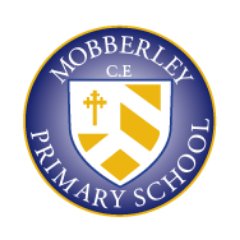 PE Kit must be worn to school on Thursday and Tuesday.
No jewellery (ear studs MUST be taped or removed)
Girl’s hair MUST be tied back.
If unable to do PE, a note must be sent in.
No PE Kit for PE lessons will be noted.
BEHAVIOUR POLICY
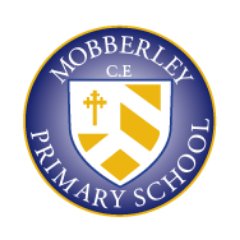 Golden Certificate, VIP and Good to be Green. In class, house points and Brilliant letters (5 points).
Verbal Warning
Warning
Yellow Card – Missed break, recorded by class teacher.
Red Card – 25 minutes of lunch in a classroom with a teacher. To fill out a reflection sheet and discuss behavior with teacher. Note sent home and a phone call to you. Note to be signed and returned to school.
DAILY ROUTINE
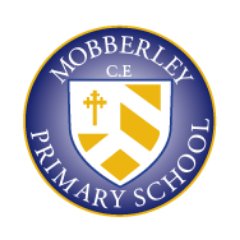 Bag to contain reading book and reading record every day. 
Water bottle brought in every day and brought home every night for wash and refill.
Lunchboxes – to be kept in the trolleys.
Please send in healthy snacks.
Playground = 8.40 – 8.55 every morning.  
Break time = 15 mins outside with time to wash their hands
Lunch on rota system.
Please send in a coat as they will be going out in all weathers
HOMEWORK
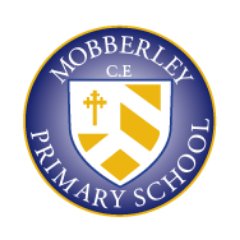 Maths & English – sent out on a Friday. More homework to be completed online this year using mymaths, read theory and spag.com. Pupils will been shown this in class. Login details will be stuck into their reading record chart.
Reading – please monitor and listen to your child read. Please record in the reading record and sign. 
Times Tables – please continue learning them.
SATs
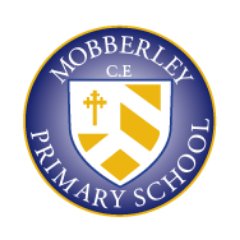 SATs will take place Monday 13th May – Thursday 15th May.
Monday - SPAG and Spelling test
Tuesday - Reading
Wednesday - Maths papers 1 and 2
Thursday – Maths paper 3
The Maths papers will be 2 reasoning papers and 1 arithmetic paper.
I will hold a SATs information evening nearer the time.
How we are ensuring the children catch-up
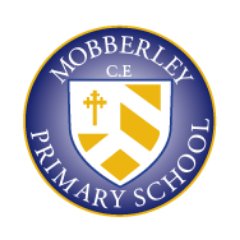 Interventions have been added to the timetable this year.
Mrs Whalley to take out groups on a Tuesday morning.

Intervention during assembly time in the afternoons – time used to catch up in areas they may have fallen behind in.
Walking home
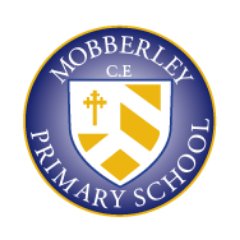 If you would like your child to walk home, please complete the permission slip and return to school (letters have been sent home with the children today).
Please speak to your child about road safety. If we feel like a child is not behaving appropriately, their permission to walk home will be taken away.
Mobile Phones are allowed for children walking home but they should not be out in school hours.
Contacting school
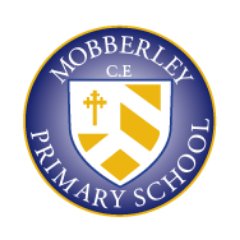 If you have an issue you need to discuss with me, the best way would be to speak to me at the end of the school day. If it is an urgent issue, then contact me via my email address.

ajones@mobberley.Cheshire.sch.uk
Year 6 activities
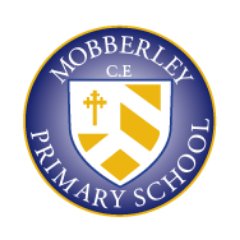 We will be selecting children to be house captains, sports ambassadors and members of the school council. 
This year the children will all be getting a buddy in reception.
Year 6 residential (letters for residential have been sent home).
Nativity and summer show.
Class Dojo
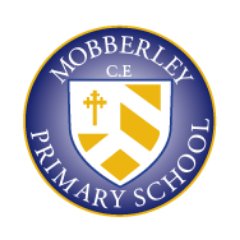 Class dojo has been set up to count house points.
Focus on the house teams: Wilfrid, Mallory, Green and Griffin. 
An email will be sent out inviting parents to class dojo so you can see updates and messages.
My Happy Mind
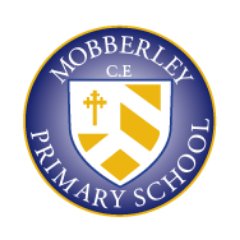